Новый год в разных 
странах.

Составитель: Филиченко Ю.М
Япония
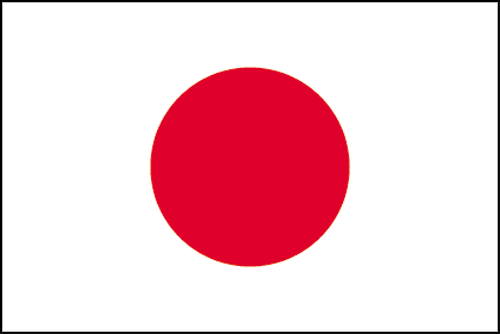 Новый год (О-сёгацу) в Японии – самый любимый и красочный праздник .
Главный новогодний аксессуар — грабли (кумаде), с помощью которых в новом году японцы смогут загребать счастье.
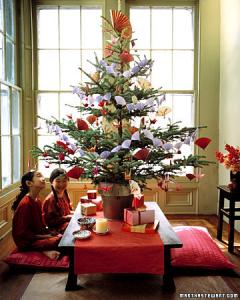 Япония
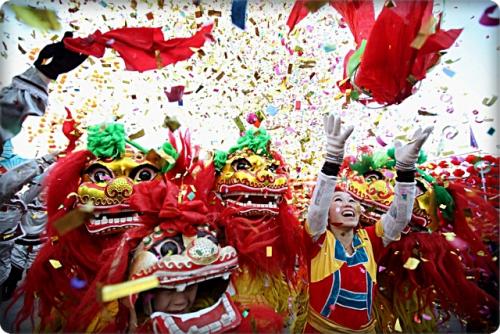 Грабли - кумадэ
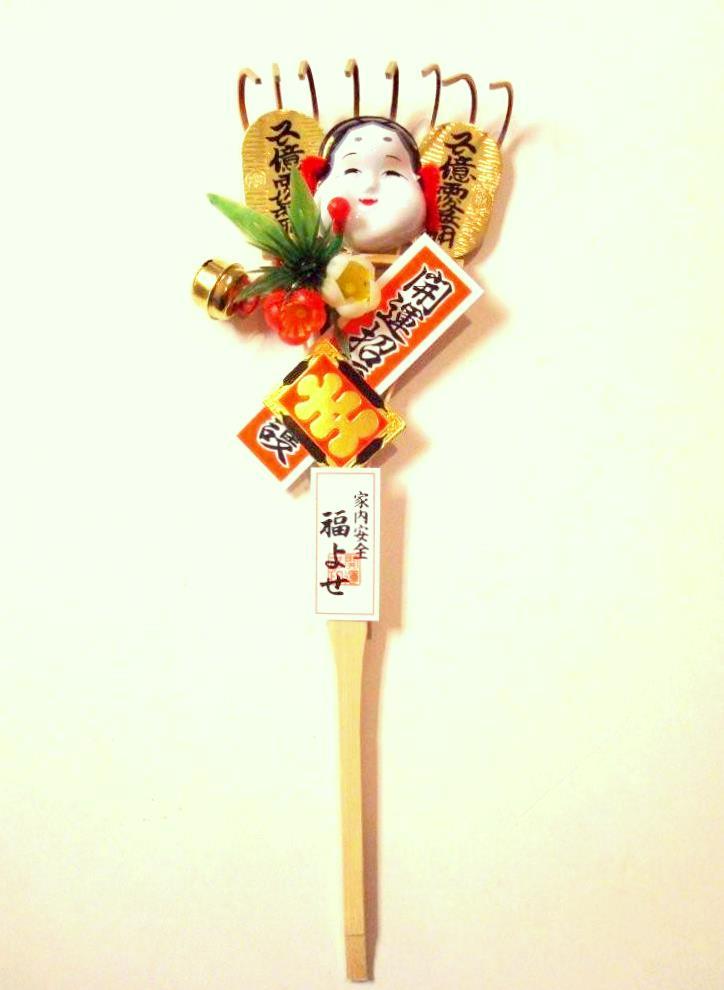 Китай
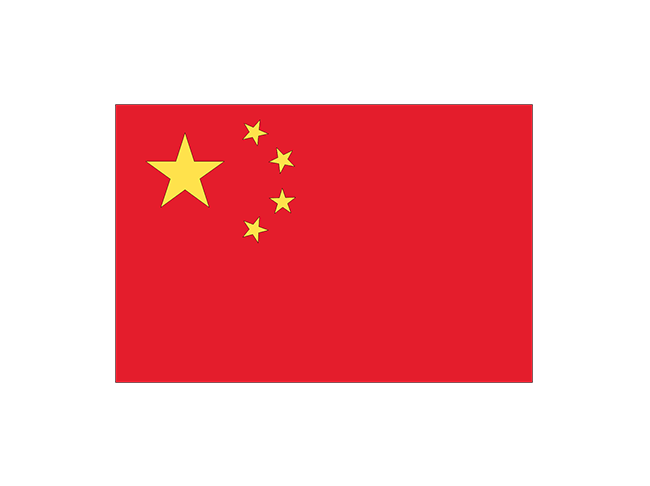 В современном Китае Новый год — это праздник фонарей. 
В новогоднюю ночь зажигают на улицах и площадях бесчисленное множество маленьких фонариков, веря,
 что искры от них прогонят злых духов. 
Китайцы особенно любят ставить на улицах фонари в виде 12 животных, символизирующих каждый год.
Китай
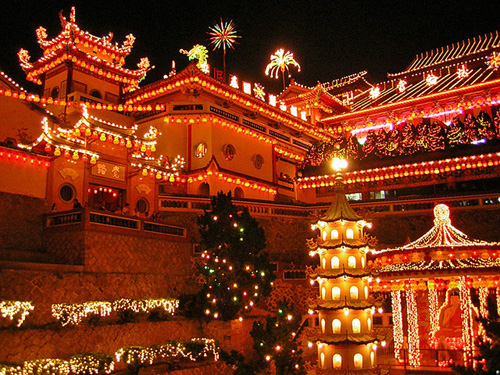 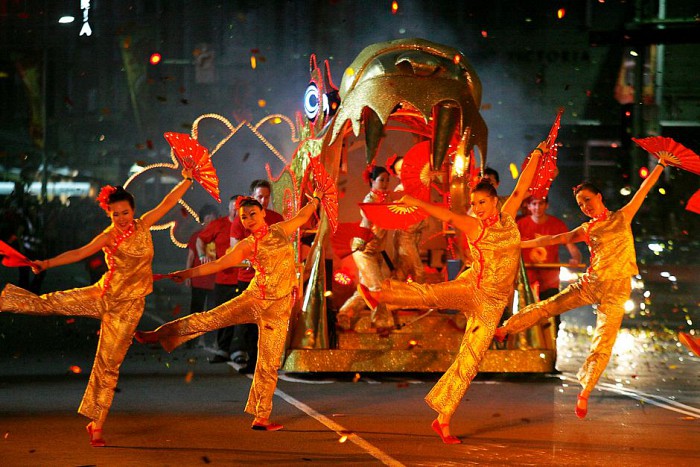 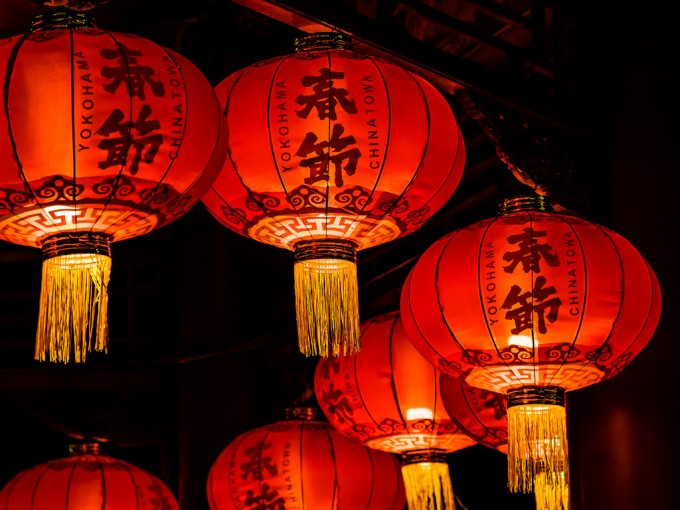 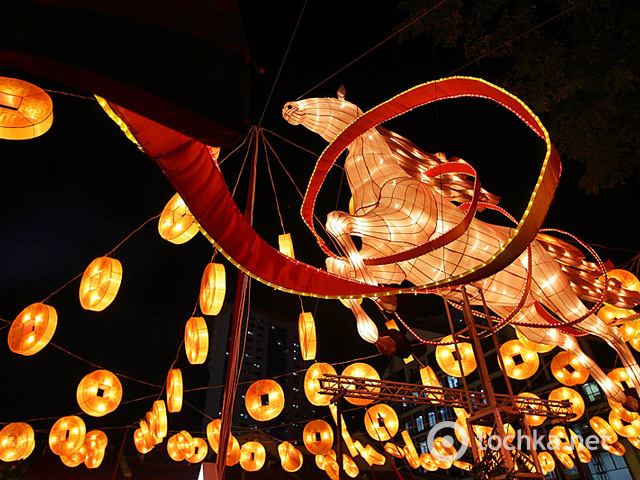 В Венгрии в первую секунду Нового года предпочитают свистеть в детские дудочки, рожки, свистульки. 
Считается, что именно они отгоняют от жилища злых духов и призывают радость, благополучие.
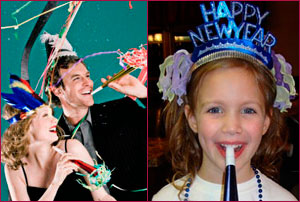 Венгрия
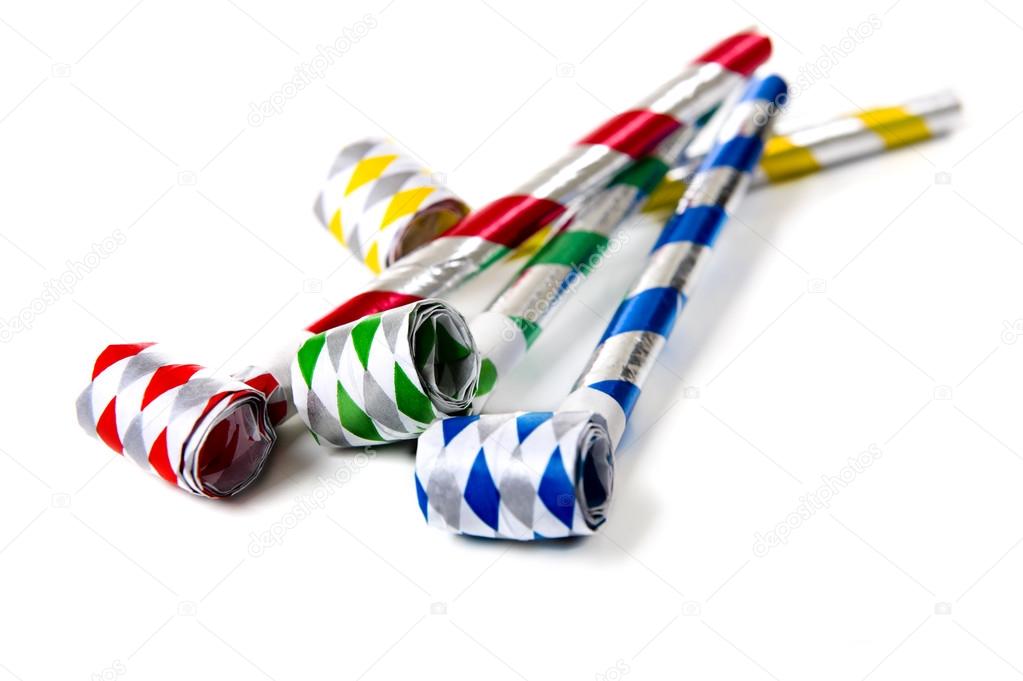 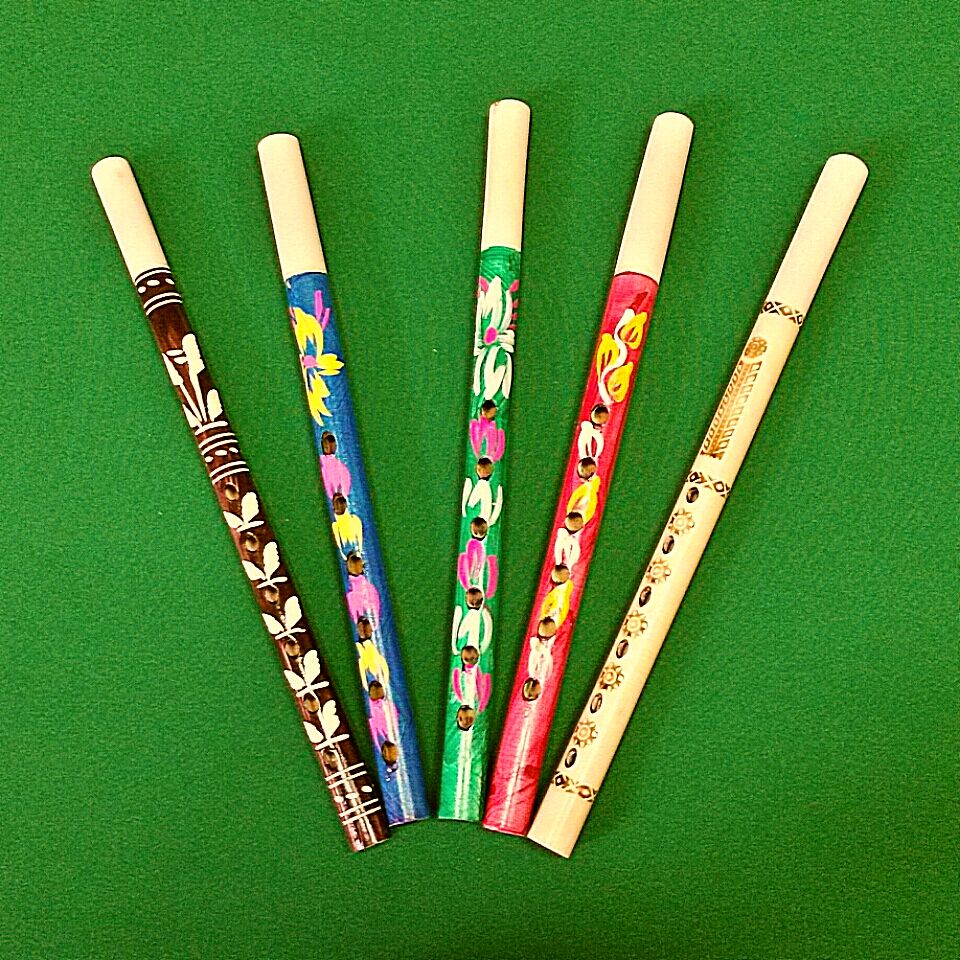 Греция
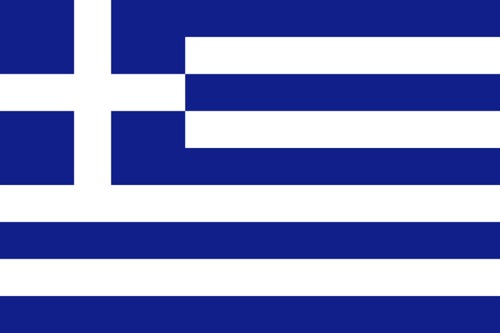 В Греции Новый год — это день святого Василия, который прославился необычайной добротой.
 Дети оставляют свои ботинки возле камина, в надежде, что святой заполнит их подарками.
Ровно в полночь 31 декабря хозяин дома выходит на улицу и разбивает о стену дома плод граната. 
Если косточки разлетаются в разные стороны — значит семью в новом году ждут только хорошие события.
Греция
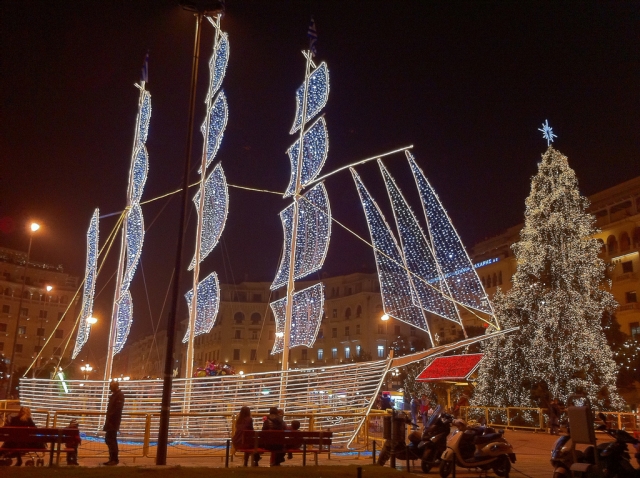 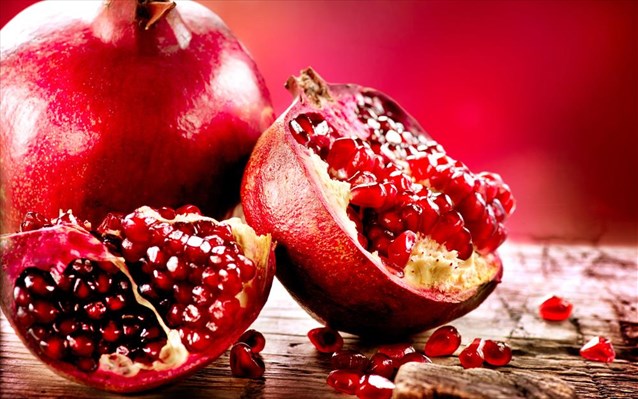 Италия
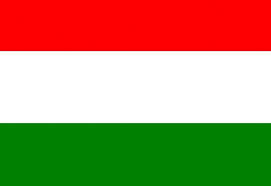 Итальянский Новый год в переводе с итальянского языка - «голова года». 
Новый год итальянцы встречают в гостях в кругу близких и друзей.
 Итальянский Дед Мороз-
Баббо Натале кладет подарки в красные носки, подвешенные к камину.
Италия
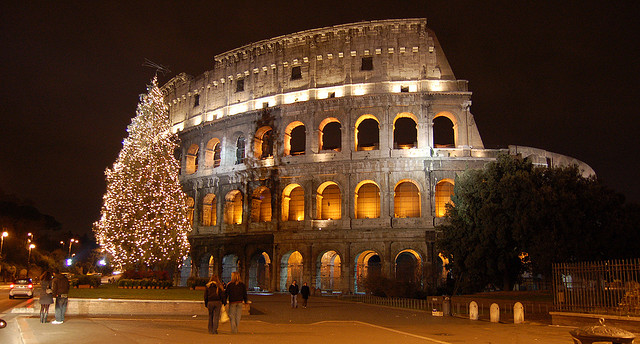 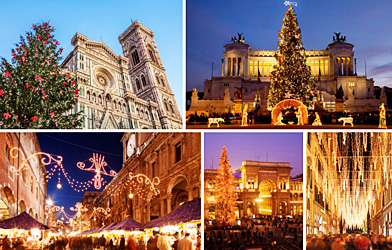 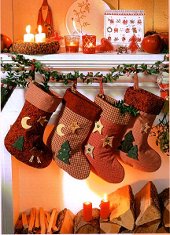 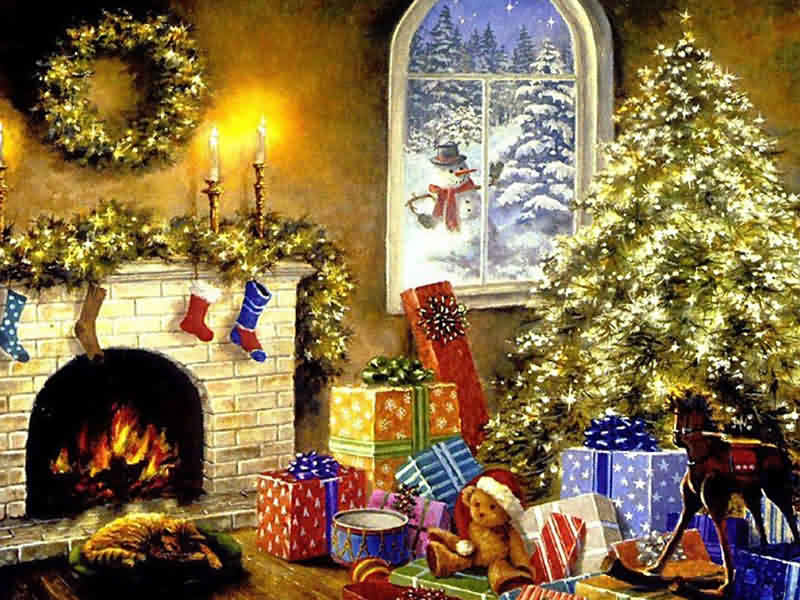 Новый год отмечают по-разному и в разное время, но он остается одним из самых ярких и сказочных праздников.Несмотря на многообразие культур, традиций, обычаев в каждой стране мира у Нового года есть общая черта - его встречают весело ! С наступающим Новым годом!